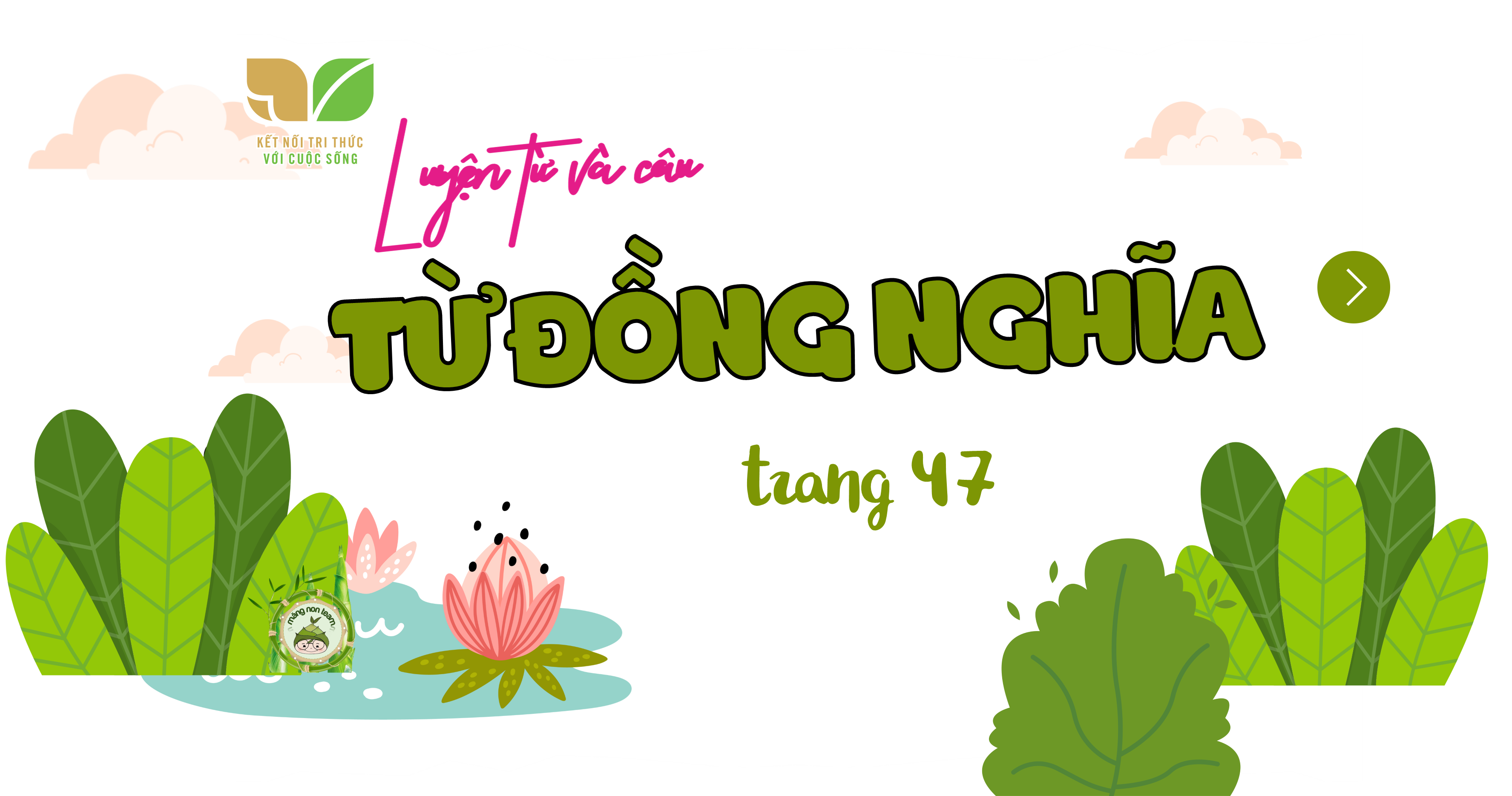 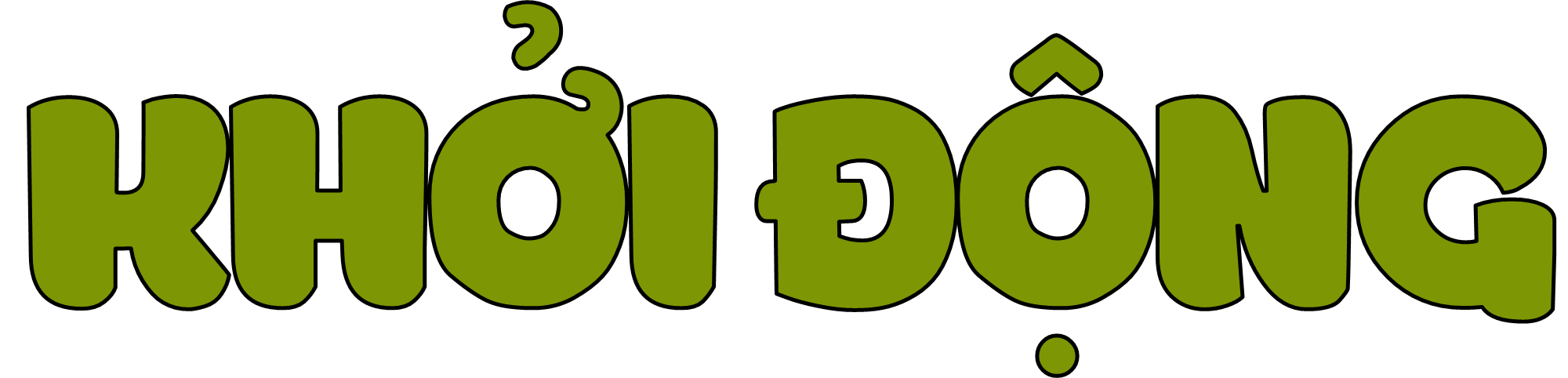 Hãy đặt câu trong đó có sử dụng đại từ?
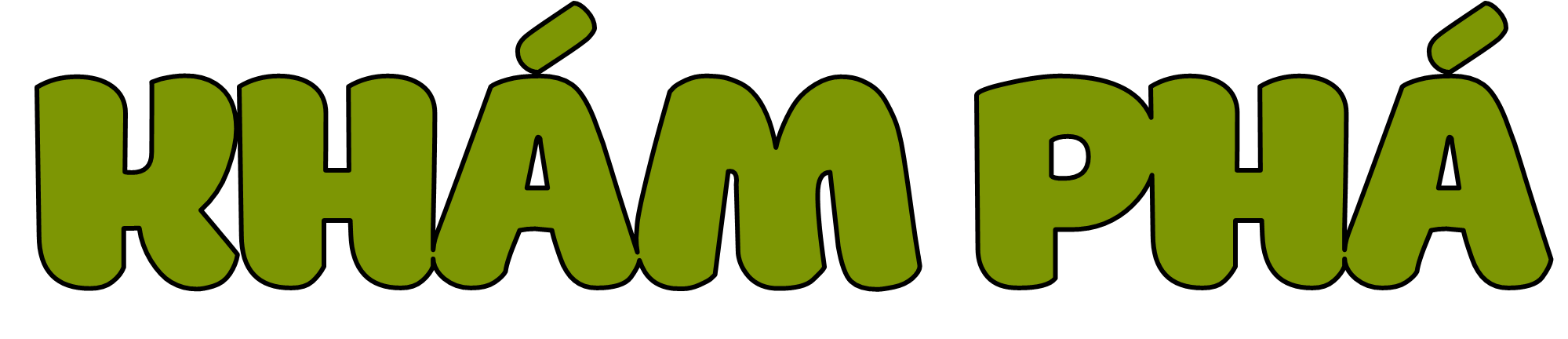 Đọc 2 đoạn văn sau và trả lời câu hỏi.
Đàn kiến tiếp tục công việc của chúng: khuân đất, nhặt lá khô, tha mồi. Kiến bé tí tẹo nhưng rất khoẻ và hăng say. Kiến vác, kiến lôi, kiến đẩy, kiến nhấc bổng lên được một vật nặng khổng lồ. Kiến chạy tíu tít, gặp nhau đụng đầu chào, rồi lại vội vàng, tíu tít...										(Theo Nguyễn Kiên)
Một chú ve kéo đàn. Tiếng đàn ngân lên phá tan bầu không khí tĩnh lặng của buổi ban mai. Rồi chú thứ hai, thứ ba, thứ tư cùng hoà vào khúc tấu. Từ sáng sớm, khi mặt trời mới ló rạng, tiếng ve đã át tiếng chim.
(Theo Hữu Vi)
a) Những từ in đậm trong đoạn văn nào có nghĩa giống nhau?
b)Những từ in đậm trong đoạn văn nào có nghĩa gần giống nhau? Nêu nét nghĩa khác nhau giữa chúng.
a
b
có nghĩa
gần giống nhau
có nghĩa giống nhau
khuân
sáng sớm
tha
vác
nhấc
ban mai
a
b
có nghĩa
gần giống nhau
có nghĩa giống nhau
khuân
sáng sớm
Nêu nét nghĩa  khác nhau.
tha
ban mai
vác
nhấc
a
b
có nghĩa
gần giống nhau
có nghĩa giống nhau
khuân
tha
Nêu nét nghĩa  khác nhau.
vác
nhấc
sáng sớm
ban mai
Đàn kiến tiếp tục công việc của chúng: khuân đất, nhặt lá khô, tha mồi. Kiến bé tí tẹo nhưng rất khoẻ và hăng say. Kiến vác, kiến lôi, kiến đẩy, kiến nhấc bổng lên được một vật nặng khổng lồ. Kiến chạy tíu tít, gặp nhau đụng đầu chào, rồi lại vội vàng, tíu tít...
(Theo Nguyễn Kiên)
khuân
vác
khiêng vác đồ vật nặng;
mang vật nặng bằng cách đặt lên vai
tha
nhấc bổng
mang đi bằng cách ngậm chặt ở miệng hoặc mỏ;
nâng lên, đưa lên cao hơn.
Nói về thời điểm bắt đầu buổi sáng, khi mặt trời sắp nhô lên khỏi đường chân trời
Một chú ve kéo đàn. Tiếng đàn ngân lên phá tan bầu không khí tĩnh lặng của buổi ban mai. Rồi chú thứ hai, thứ ba, thứ tư cùng hoà vào khúc tấu. Từ sáng sớm, khi mặt trời mới ló rạng, tiếng ve đã át tiếng chim.
(Theo Hữu Vi)
ban mai,
sáng sớm
Tìm trong mỗi nhóm từ dưới đây những từ có nghĩa giống nhau.
a. chăm chỉ, cần cù, sắt đá, siêng năng, chịu khó
b. non sông, đất nước, núi non, giang sơn, quốc gia
c. yên bình, tĩnh lặng, thanh bình, bình tĩnh, yên tĩnh
[Speaker Notes: Cách 1 Tìm trong mỗi nhóm các từ có nghĩa giống nhau (để loại ra từ có nghĩa khác với từ còn lại).
Cách 2:  Tìm từ có nghĩa khác với các từ trong nhóm.]
khuân, tha, vác, nhấc
ban mai,
sáng sớm
chăm chỉ, cần cù, siêng năng, chịu khó
non sông, đất nước, giang sơn, quốc gia
c. yên bình, tĩnh lặng, thanh bình,  yên tĩnh
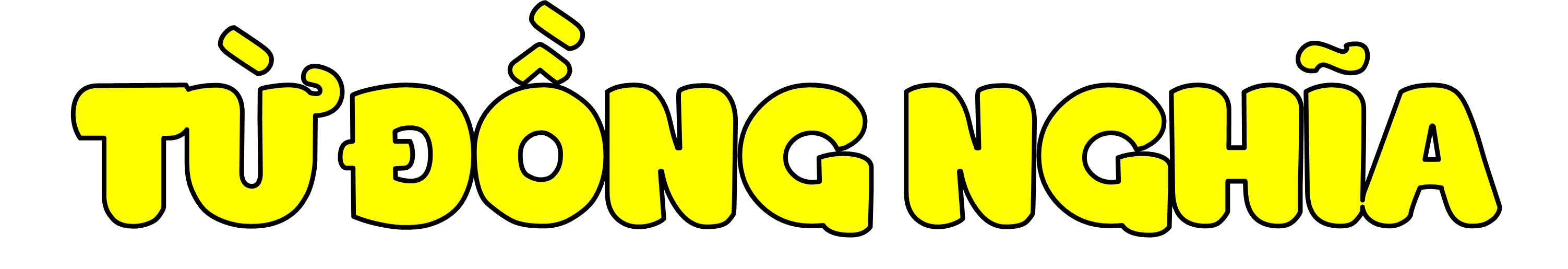 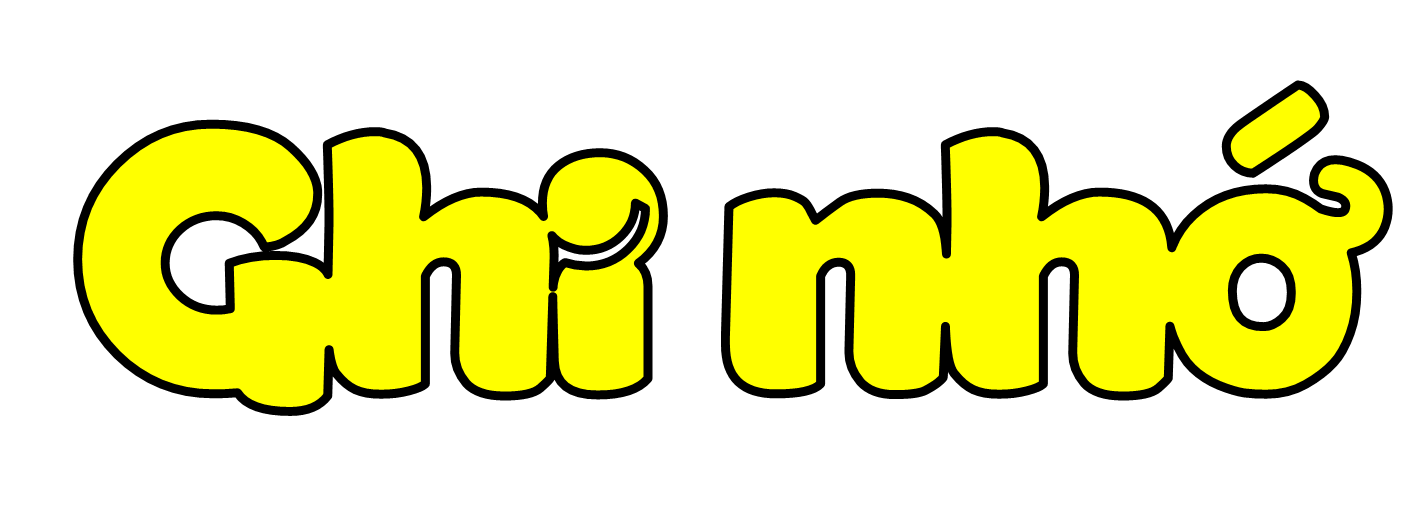 – Từ đồng nghĩa là những từ có nghĩa giống nhau (ví dụ: bố, ba, cha,...) hoặc gần giống nhau (ví dụ: ăn, xơi, chén,...).
– Khi viết hoặc nói, cần lựa chọn từ phù hợp nhất với ý nghĩa được thể hiện.
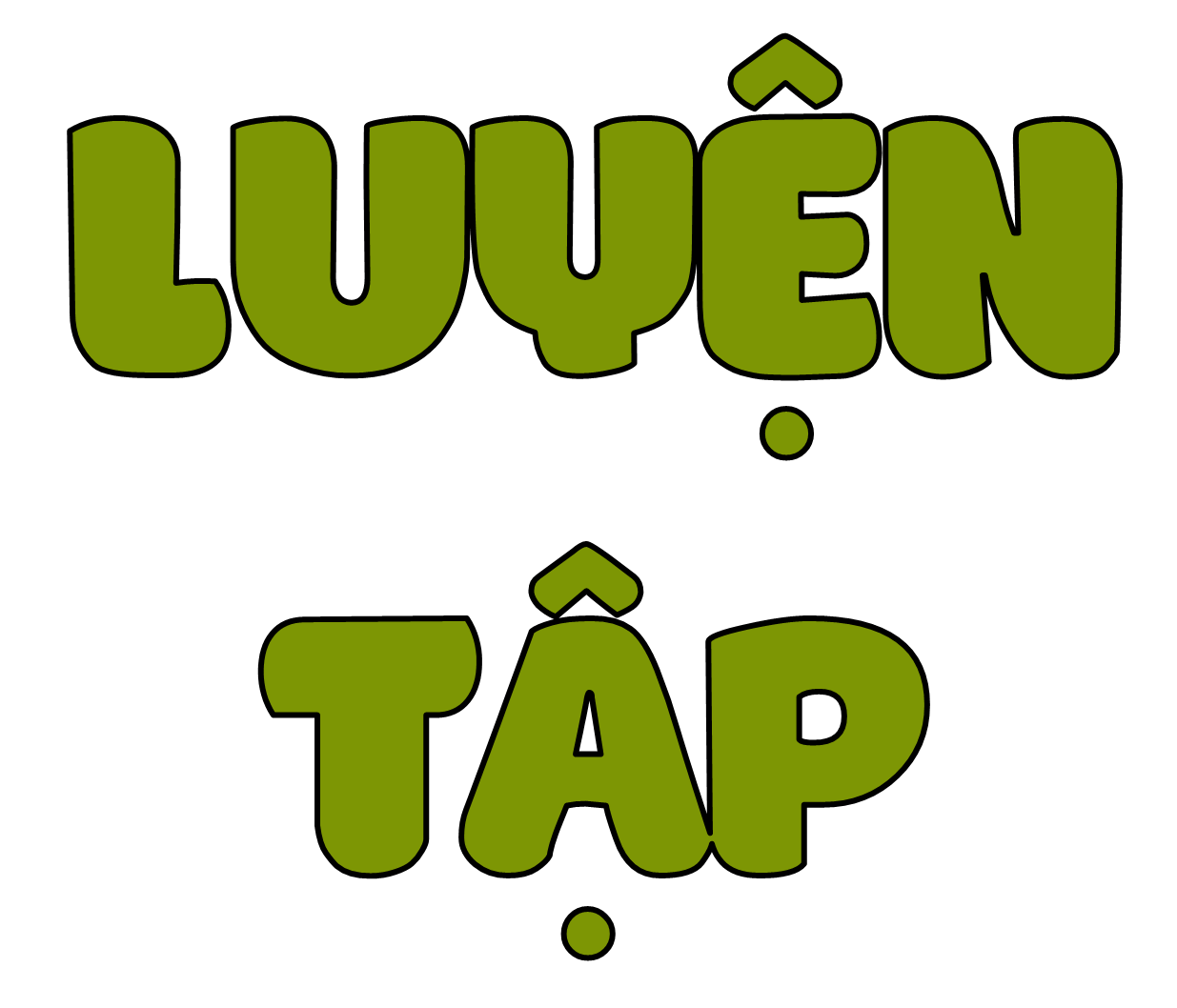 a. Chân yếu tay mềm
c. Đầu voi đuôi chuột
e. Ngăn sông cấm chợ
b. Thức khuya dậy sớm
d. Một nắng hai sương
g. Thay hình đổi dạng
Những thành ngữ nào dưới đây chứa các từ đồng nghĩa? Đó là những từ nào?
e. Ngăn sông cấm chợ
g. Thay hình đổi dạng
thay - đổi
hình - dạng
ngăn - cấm
Chọn từ thích hợp trong mỗi nhóm từ đồng nghĩa để hoàn thiện đoạn văn.
Tháng Ba, tháng Tư, Tây Trường Sơn (1) (khai mạc/ bắt đầu) mùa mưa. Mưa tới đâu, cỏ lá (2) (tốt tươi/ tươi tắn) tới đó. Phía trước bầy voi luôn luôn là những vùng đất (3) (no nê/ no đủ), nơi chúng có thể sống những ngày sung sướng bù lại thời gian (4) (đói khát/ đói rách) của mùa thu. Vì thế, bầy voi cứ theo sau những cơn mưa mà đi. Đó là luật lệ của rừng.
(Theo Vũ Hùng)
Tháng Ba, tháng Tư, Tây Trường Sơn bắt đầu mùa mưa. Mưa tới đâu, cỏ lá tốt tươi tới đó. Phía trước bầy voi luôn luôn là những vùng đất no đủ, nơi chúng có thể sống những ngày sung sướng bù lại thời gian đói khát của mùa thu. Vì thế, bầy voi cứ theo sau những cơn mưa mà đi. Đó là luật lệ của rừng.
(Theo Vũ Hùng)
Không chọn khai mạc vì khai mạc chỉ dùng trong trường hợp bắt đầu/mở đầu một buổi biểu diễn hay một buổi lễ.
khai mạc
tươi tắn
no nê
đói rách
Không chọn tươi tắn vì từ này còn có nét nghĩa “ánh lên niềm vui” (nụ cười tươi tắn).
Không chọn no nê vì từ này chỉ nói về cảm giác ăn một bữa no.
Không chọn đói rách vì từ này diễn tả cảnh sống khổ cực của con người (ăn đói, mặc rách).
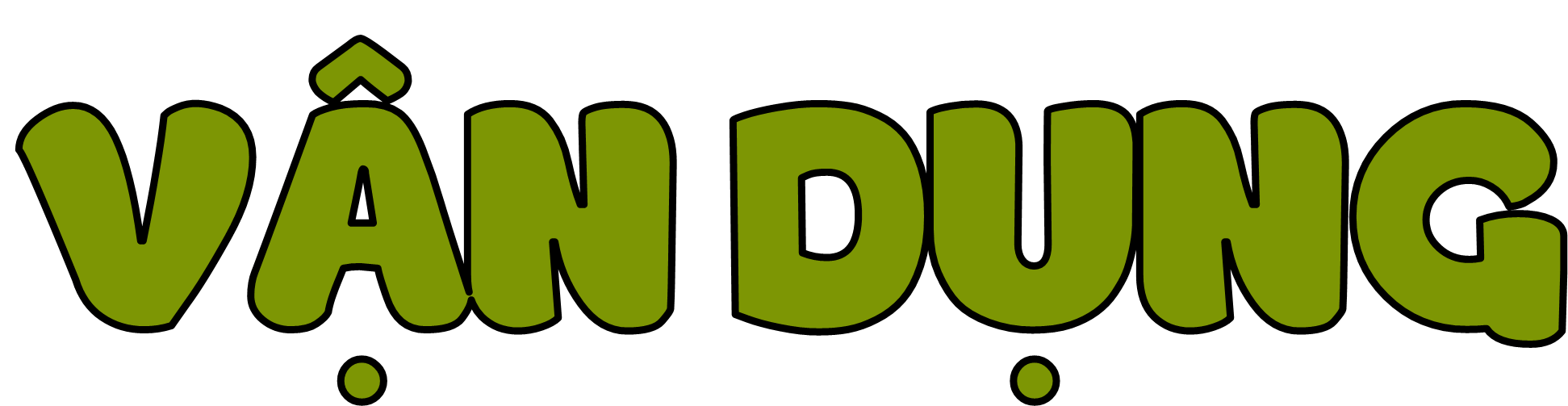 Hãy nói cảm xúc của em về tiết học trong đó có sử dụng từ đồng nghĩa.
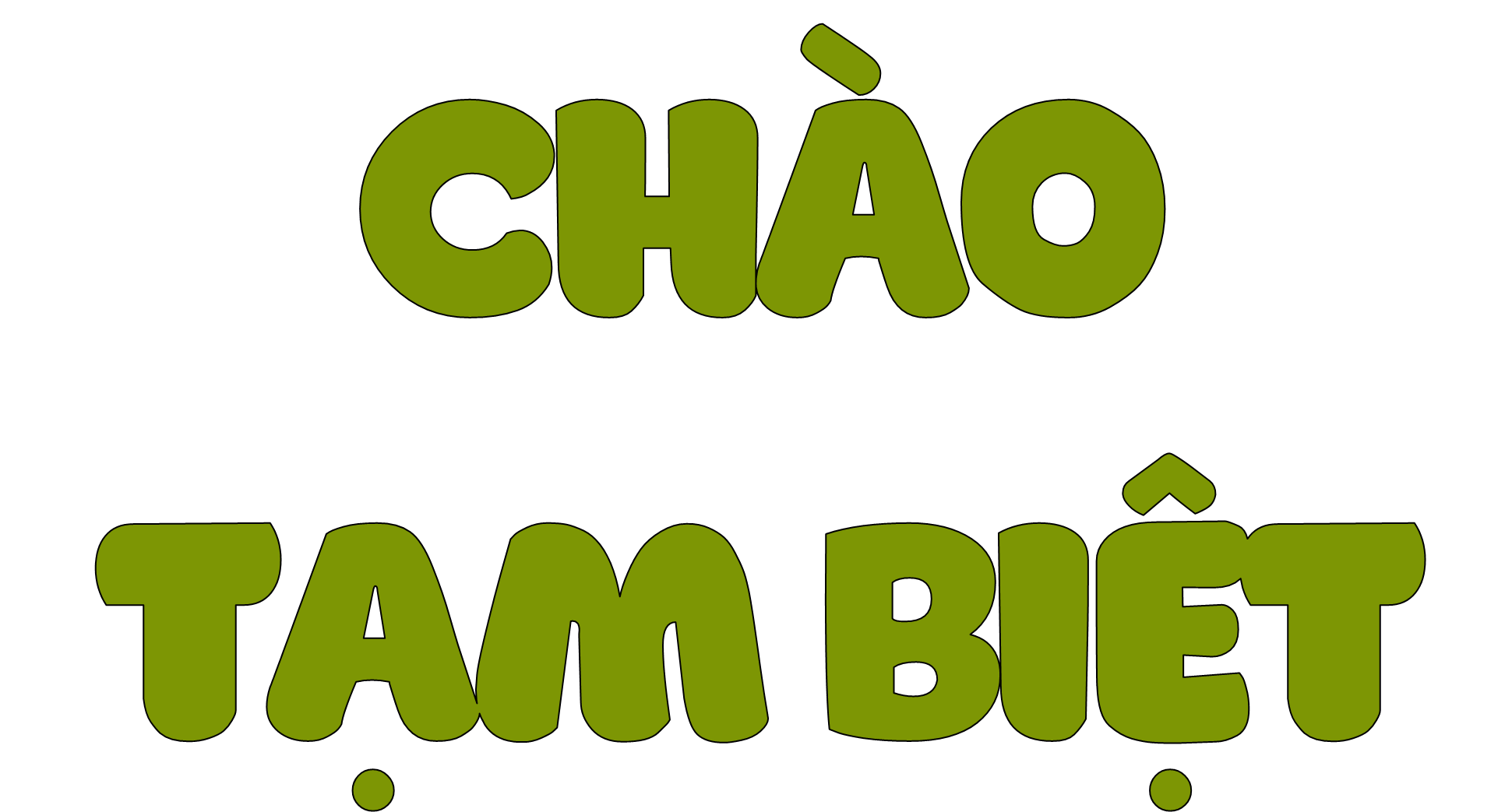 Tìm từ đồng nghĩa với mỗi từ in đậm trong bài ca dao  dưới đây:
 Lên rừng bắt tép kho cà
Xuống sông hái quả thanh trà về ăn
 Lên rừng bắt con cá măng
Xuống sông đánh hổ, đánh trăn mang về...
 (Ca dao)
Tìm các từ có nghĩa giống nhau trong bài thơ dưới đây:
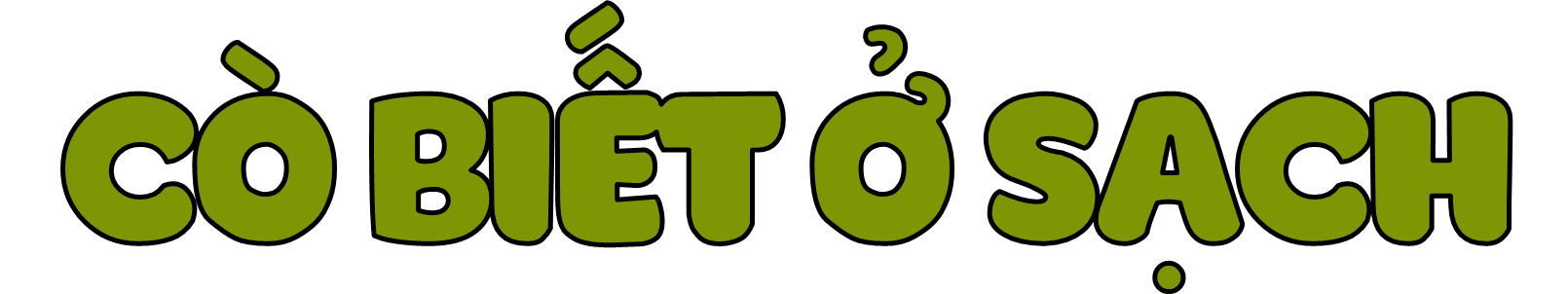 Cò mải mê nhặt ốc
Chui giữa lách với lau.
Đôi cánh cò trắng phau
Bị lấm đầy bùn đất!
Nhưng cò biết ở sạch
Vội vã bước ra sông
Cò tắm gội sạch bong
Lại tung bay trắng toát!
(Võ Quảng)
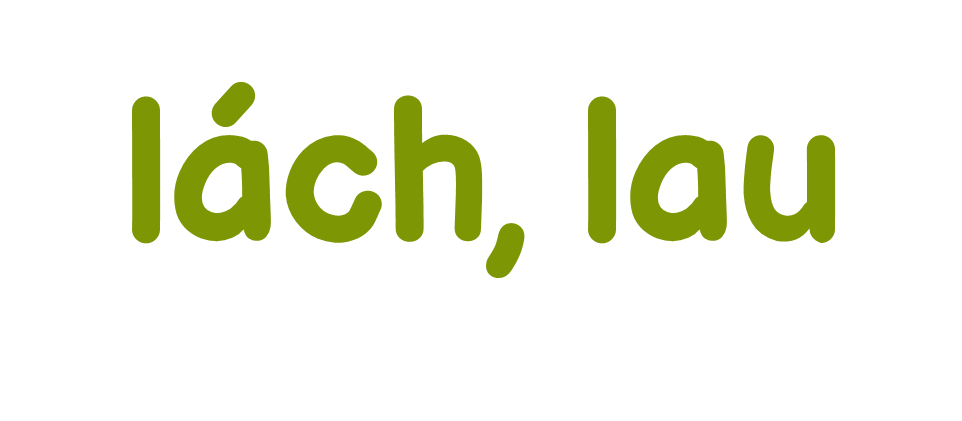 Tìm các từ có nghĩa giống nhau trong bài thơ dưới đây:
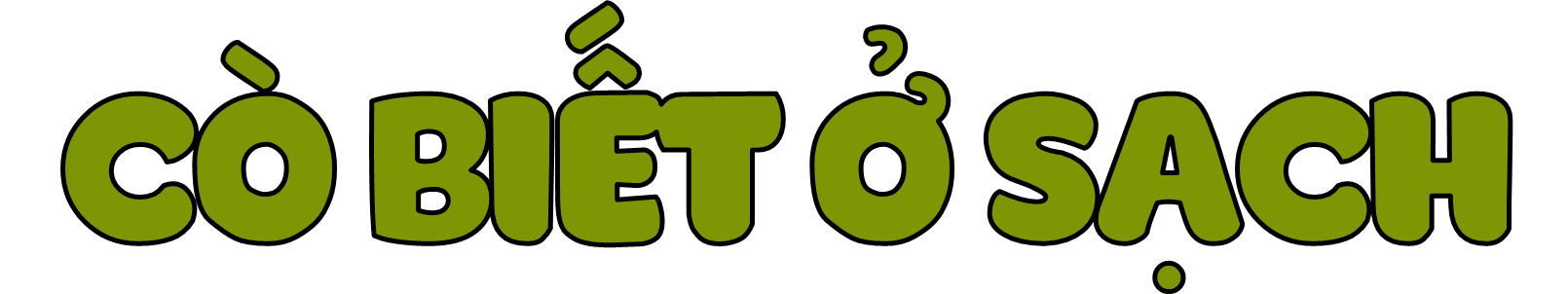 Cò mải mê nhặt ốc
Chui giữa lách với lau.
Đôi cánh cò trắng phau
Bị lấm đầy bùn đất!
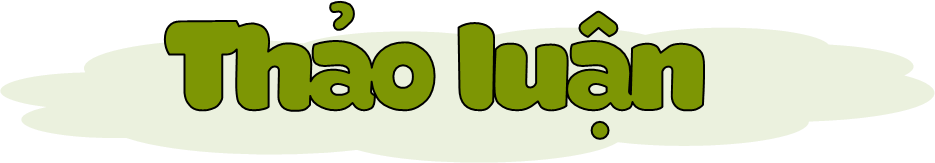 Nhưng cò biết ở sạch
Vội vã bước ra sông
Cò tắm gội sạch bong
Lại tung bay trắng toát!
(Võ Quảng)
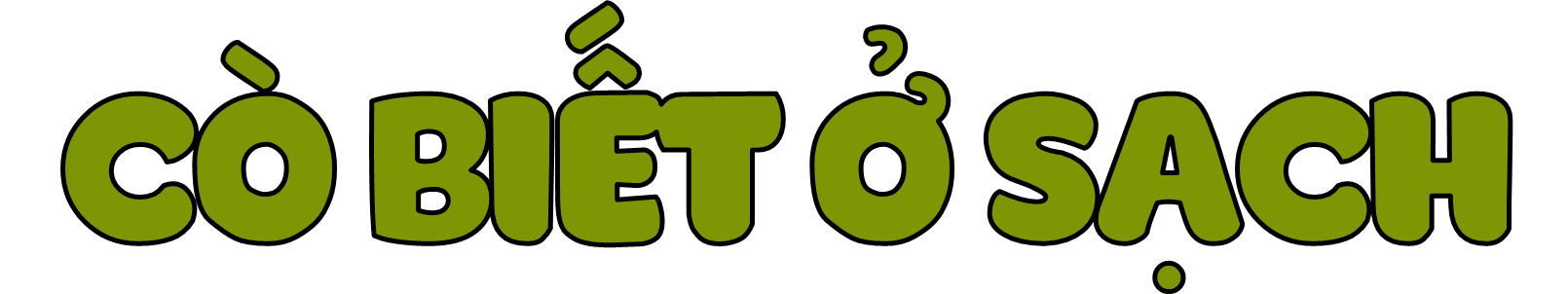 trắng phau - trắng toát
Cò mải mê nhặt ốc
Chui giữa lách với lau.
Đôi cánh cò trắng phau
Bị lấm đầy bùn đất!
sạch - sạch bong
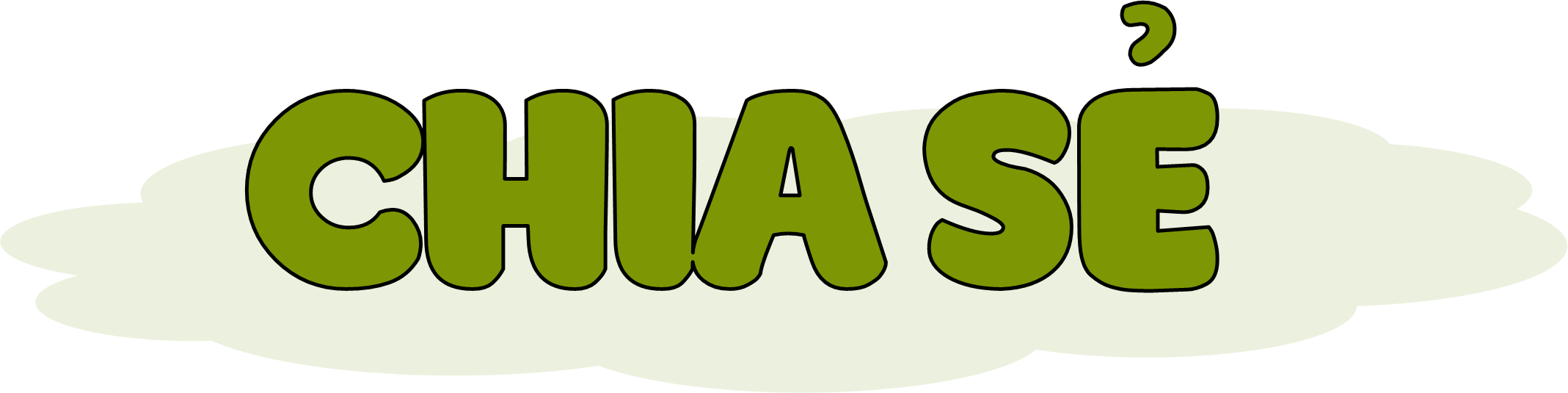 Nhưng cò biết ở sạch
Vội vã bước ra sông
Cò tắm gội sạch bong
Lại tung bay trắng toát!
(Võ Quảng)
mang vật nặng bằng cách đặt lên vai
khuân
tha
nâng lên, đưa lên cao hơn.
vác
khiêng vác đồ vật nặng;
mang đi bằng cách ngậm chặt ở miệng hoặc mỏ;
nhấc bổng
a. chăm chỉ, cần cù, sắt đá, siêng năng, chịu khó
b. non sông, đất nước, núi non, giang sơn, quốc gia
c. yên bình, tĩnh lặng, thanh bình, bình tĩnh, yên tĩnh
chăm chỉ, cần cù, siêng năng, chịu khó
a
sắt đá
non sông, đất nước, núi non, giang sơn, quốc gia
b
núi non
yên bình, tĩnh lặng, thanh bình, yên tĩnh
c
bình tĩnh